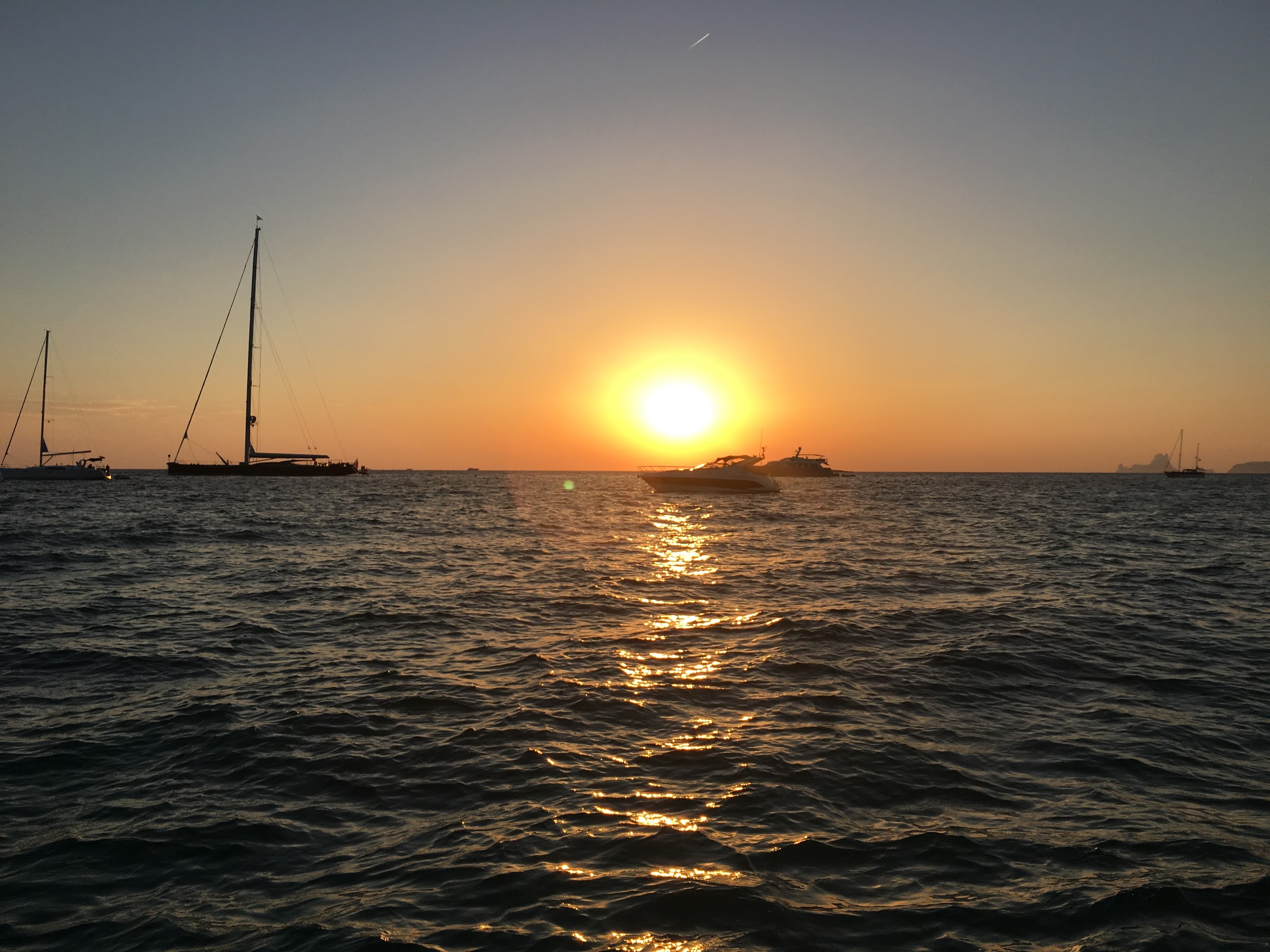 “Not All Those Who Wander Are Lost”1
TripIt
Ryan Harber
Adam Abdulhamid
Seth Hildick-Smith
Eric Peter
1. Lord of the Rings
The Problem
Group travel is time consuming and challenging to coordinate even amongst the closest of friends.

It is often a logistical nightmare to decide when and where to travel, as friends rarely reach unanimous decision when it comes to travel decisions.
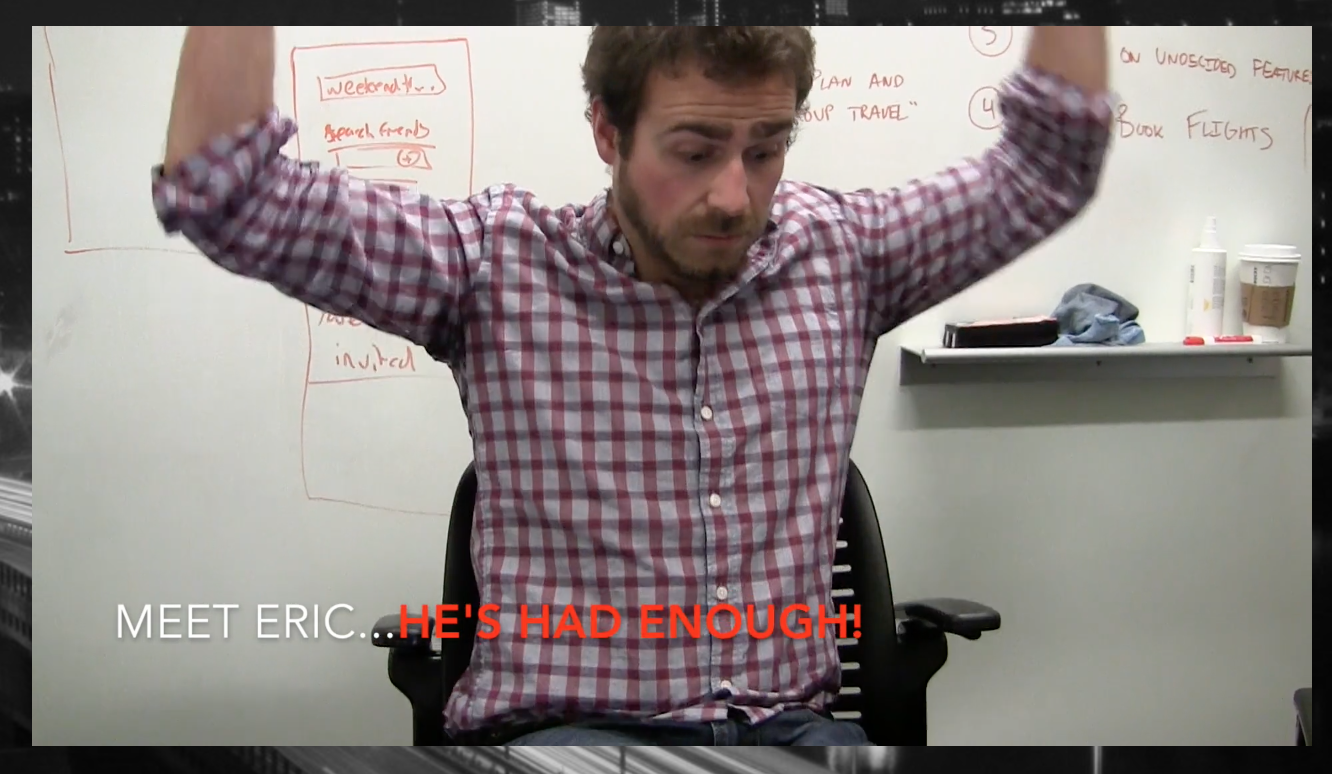 TripIt helps you seamlessly plan and book group travel
Overview
Heuristic Evaluation Results & Revised Design
Prototype Implementation Status
Demonstration of Prototype
Summary
Overview
Heuristic Evaluation Results & Revised Design
Prototype Implementation Status
Demonstration of Prototype
Summary
We focused on solving 9 severity 3 and 4 issues
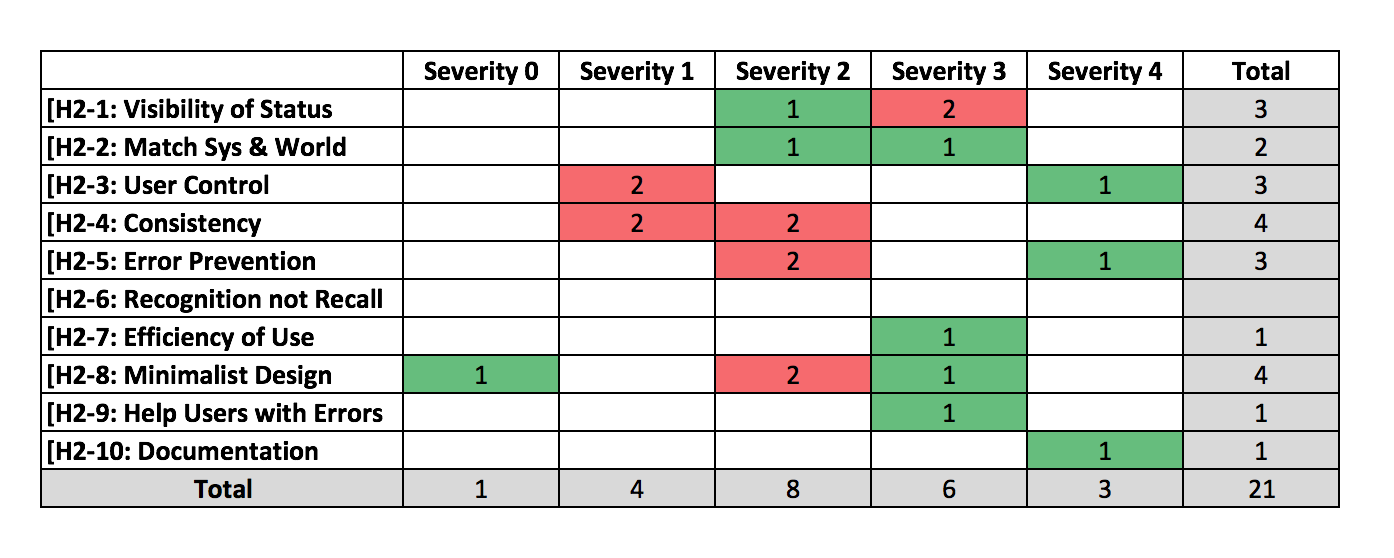 We focused on solving 9 severity 3 and 4 issues
We focused on solving 9 severity 3 and 4 issues
Overview
Heuristic Evaluation Results & Revised Design
Prototype Implementation Status
Demonstration of Prototype
Summary
Revised Design
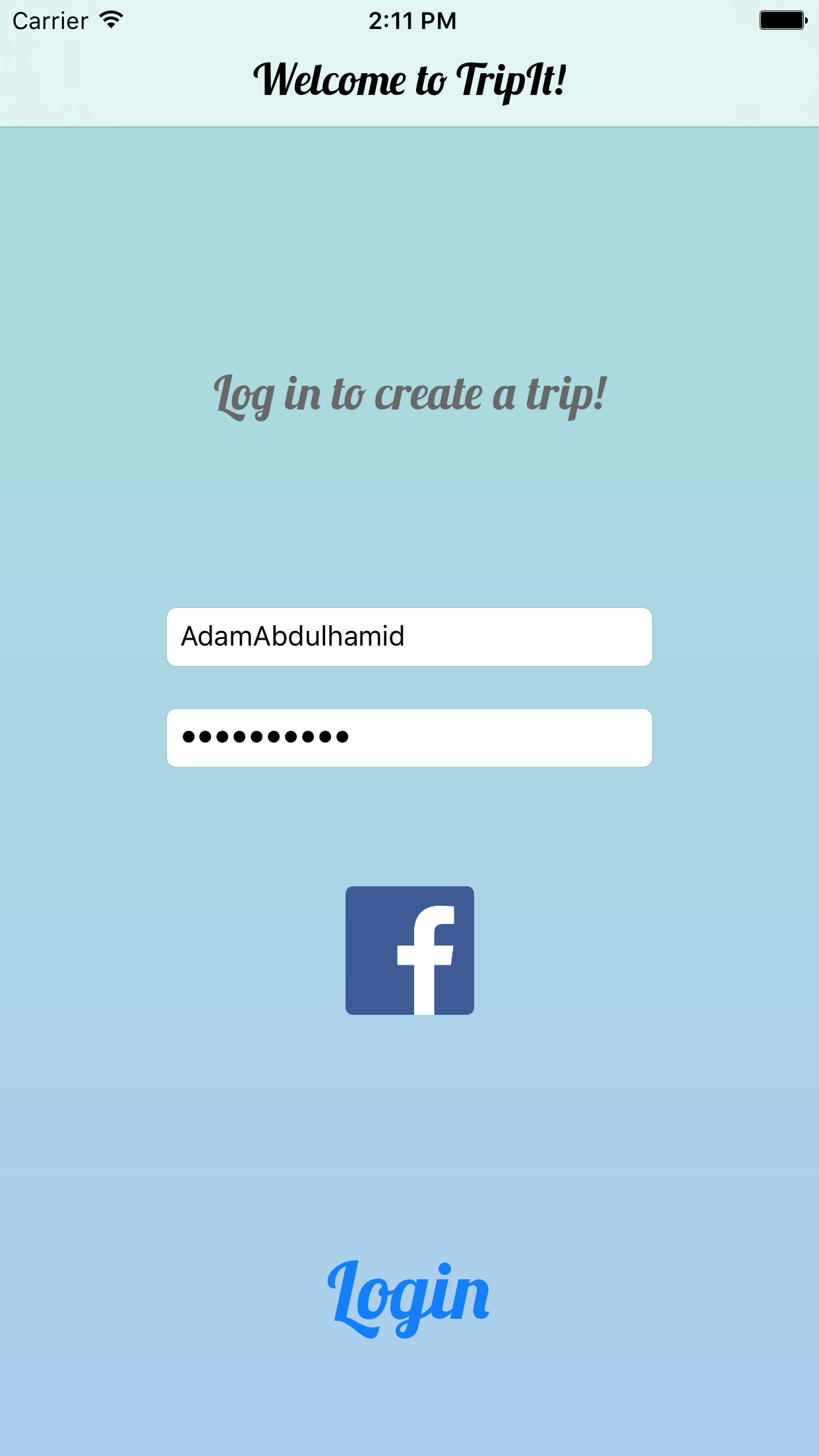 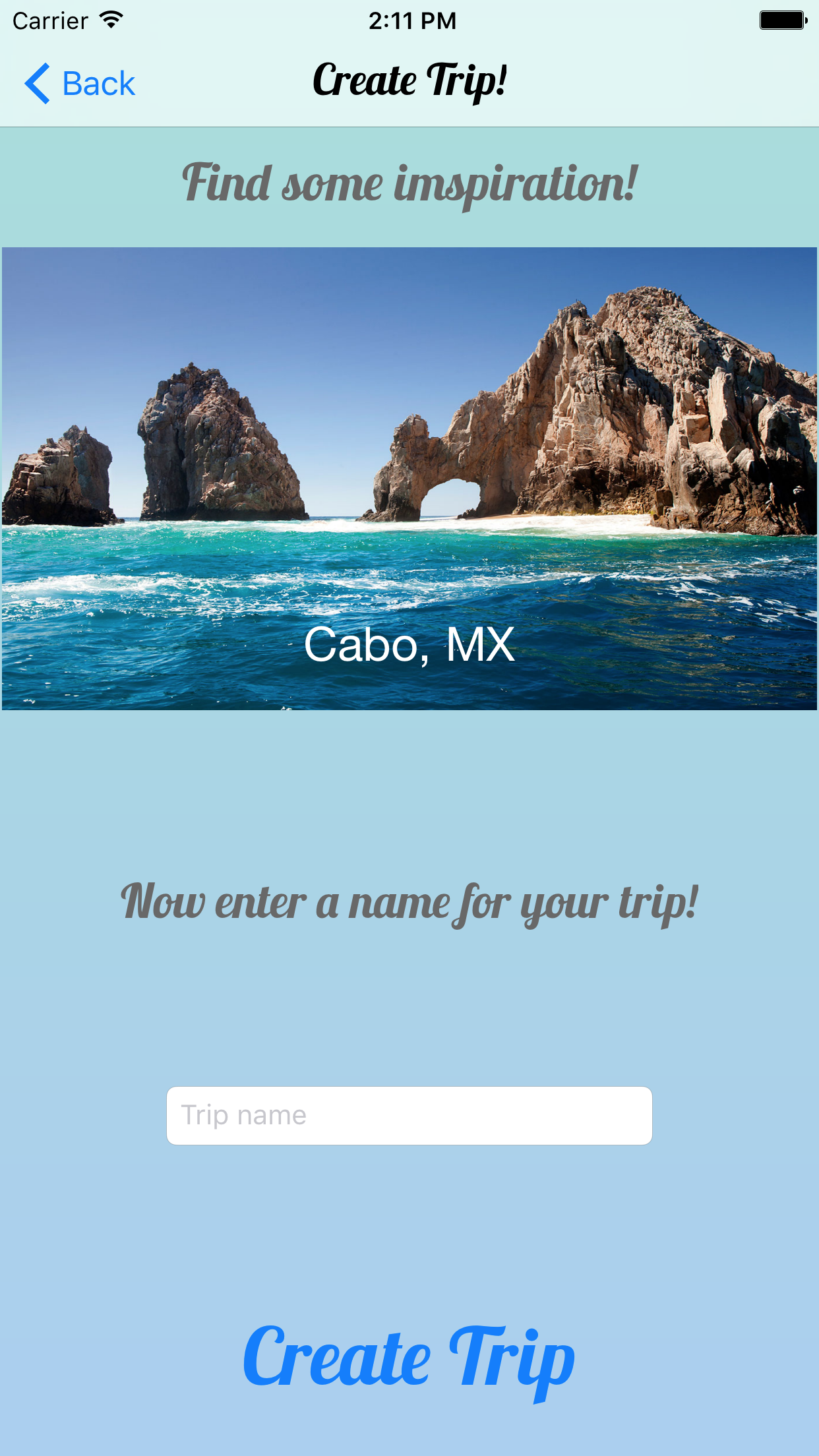 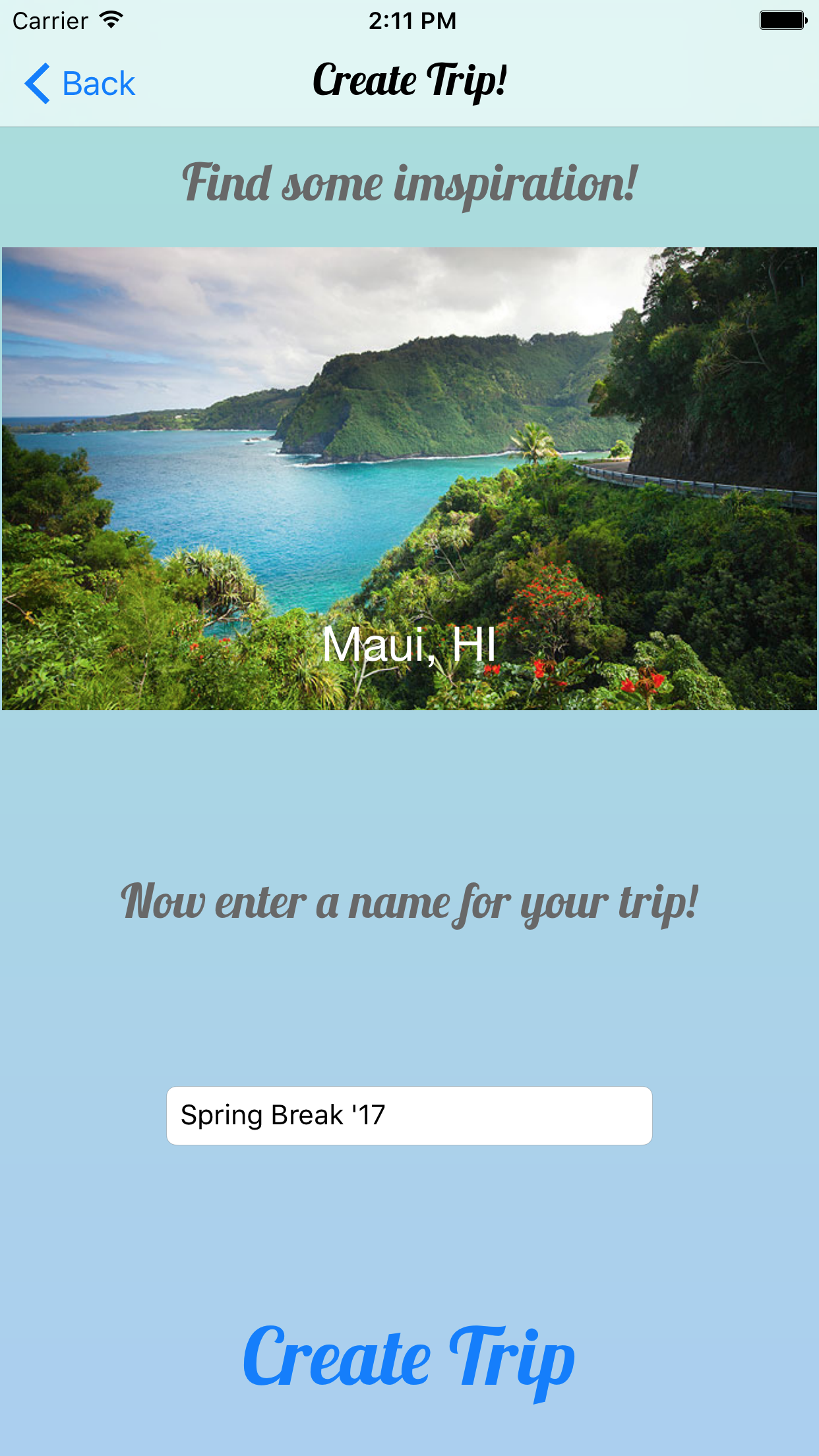 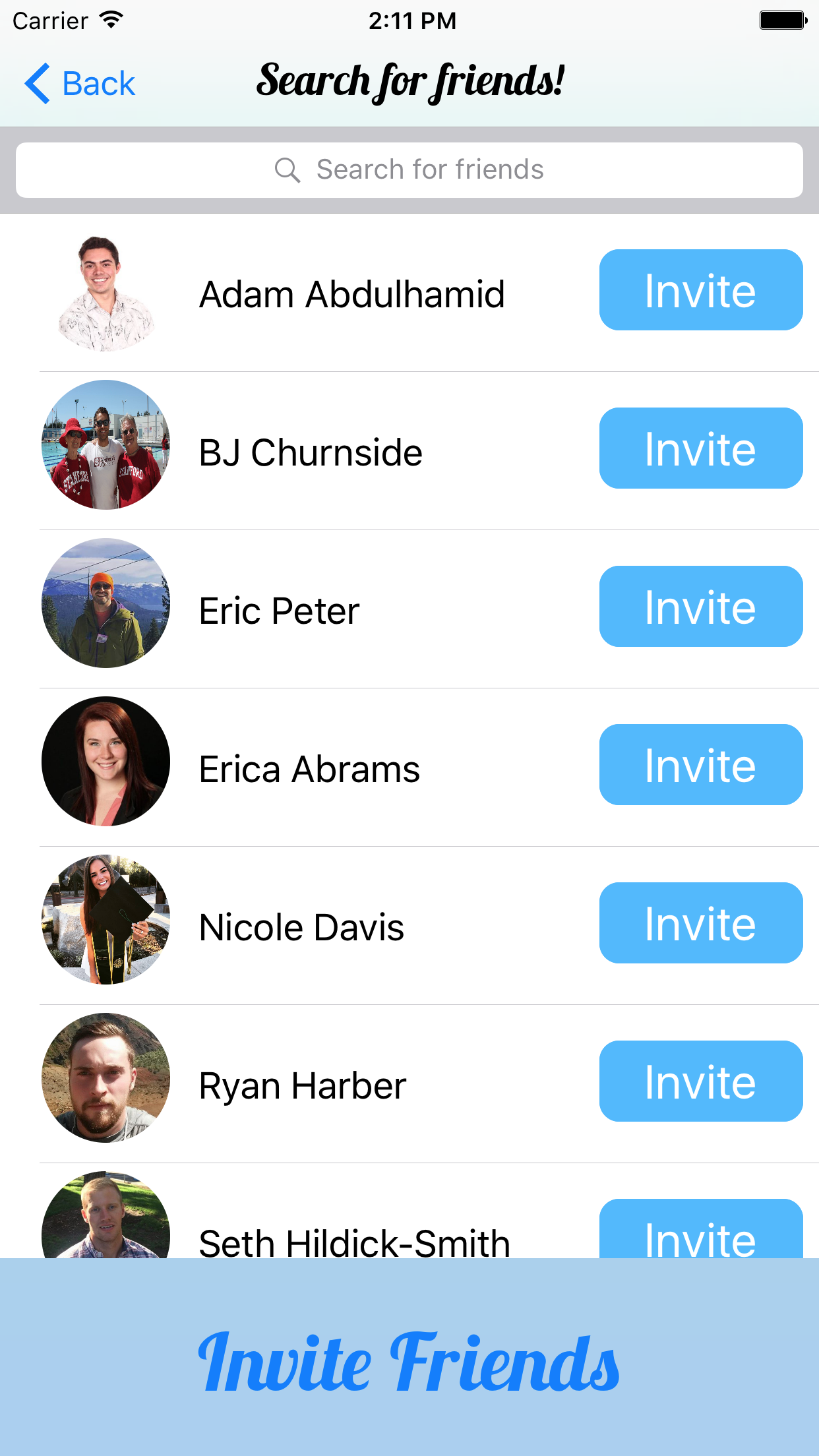 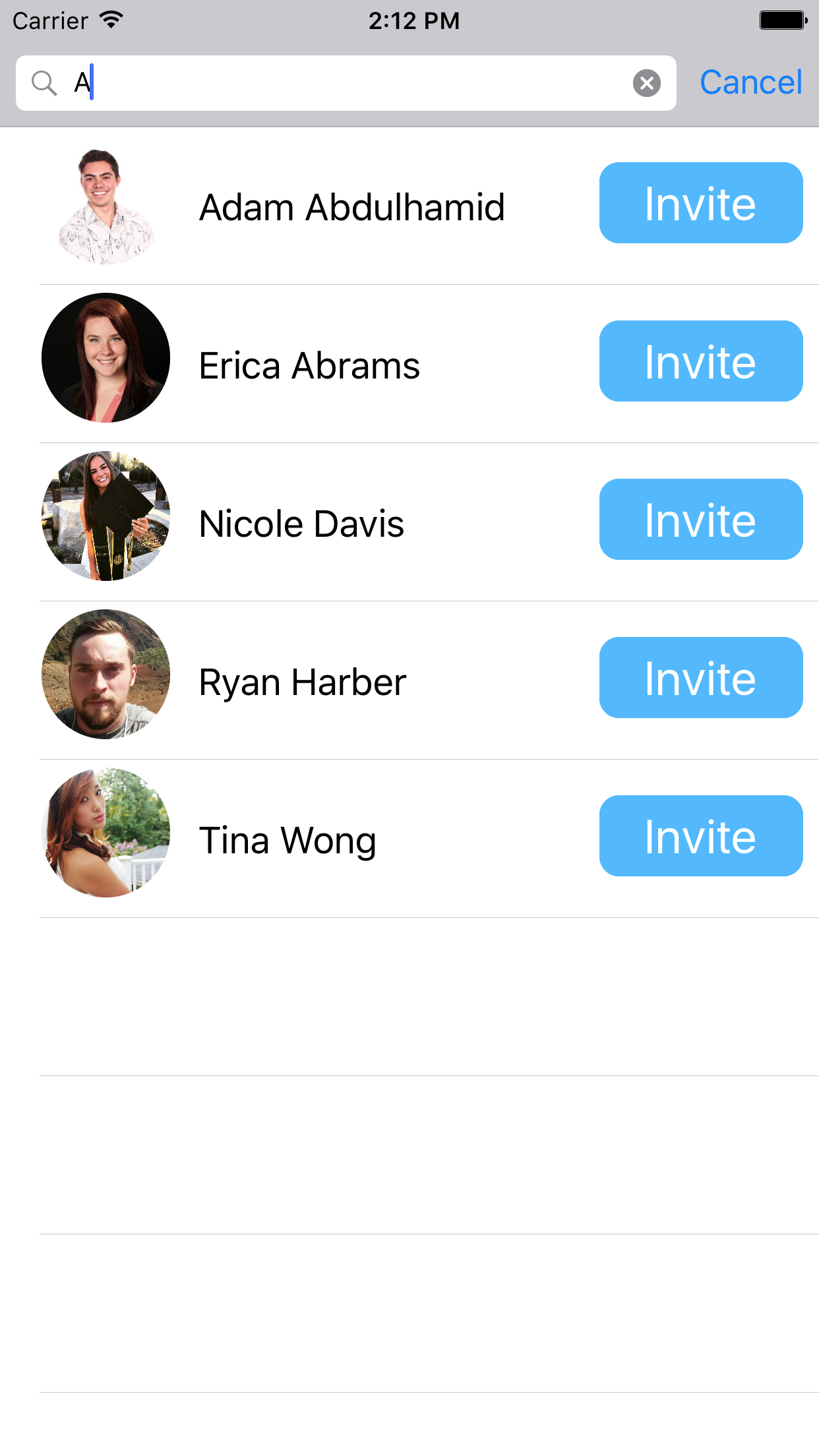 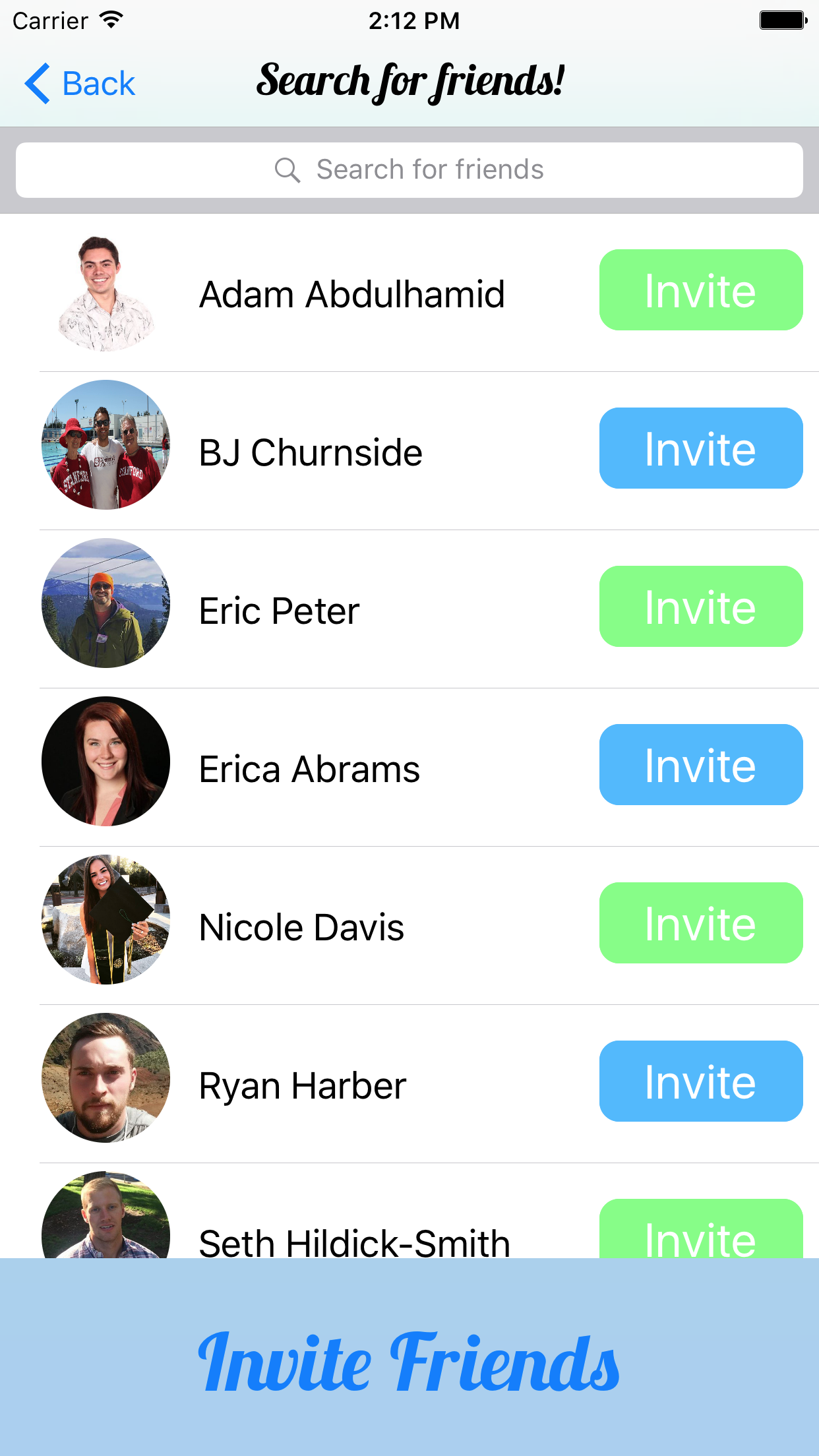 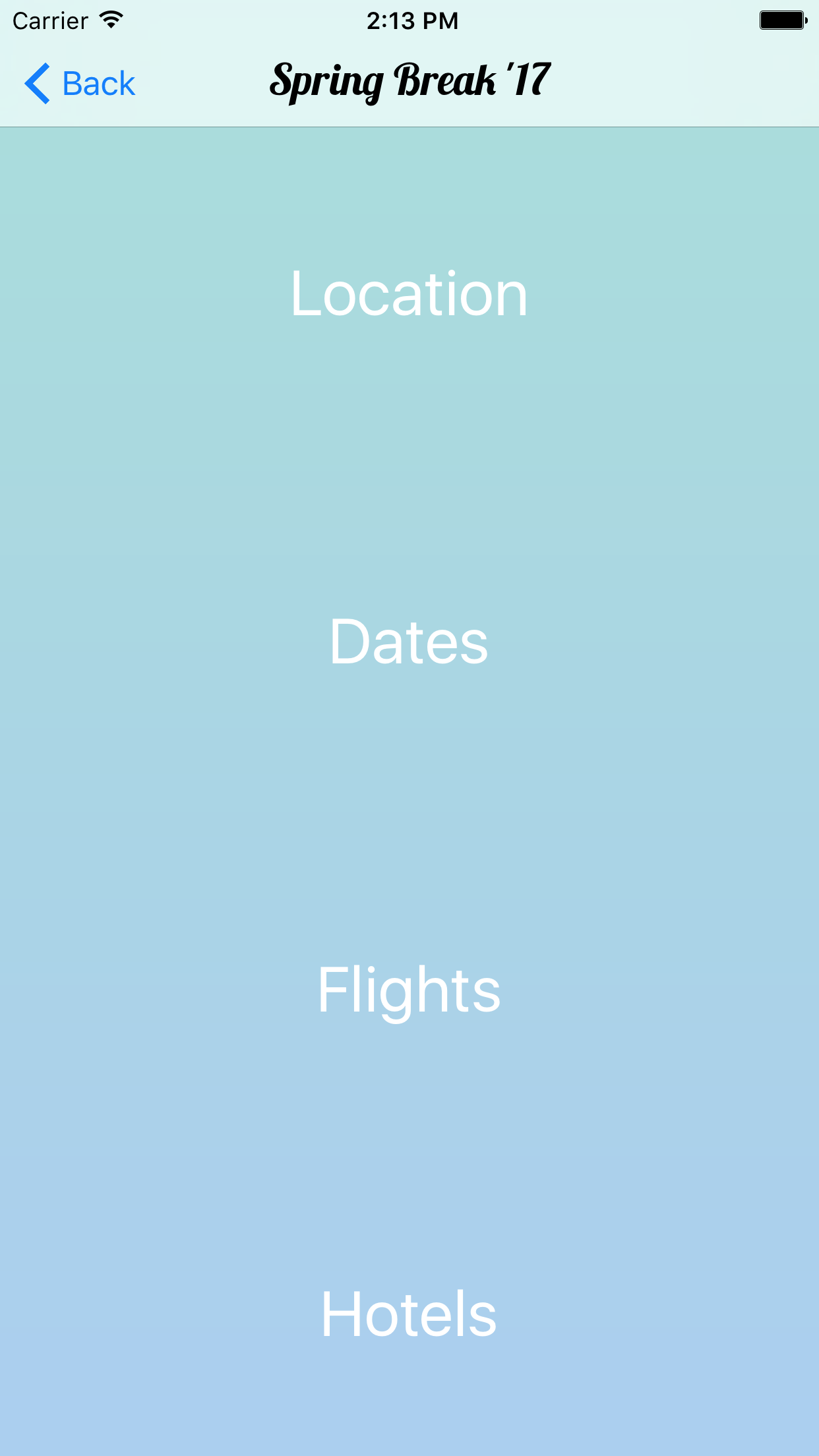 Overview
Heuristic Evaluation Results & Revised Design
Prototype Implementation Status
Demonstration of Prototype
Summary
Prototype Implementation Status
Task 1 -- Implemented
Task 2 -- Unimplemented 
Task 3 -- Unimplemented
Tools Being Used
Xcode Interface Builder
Used storyboard to create UI’s and hooked everything up to custom subclasses
Github
Version control so everyone can contribute
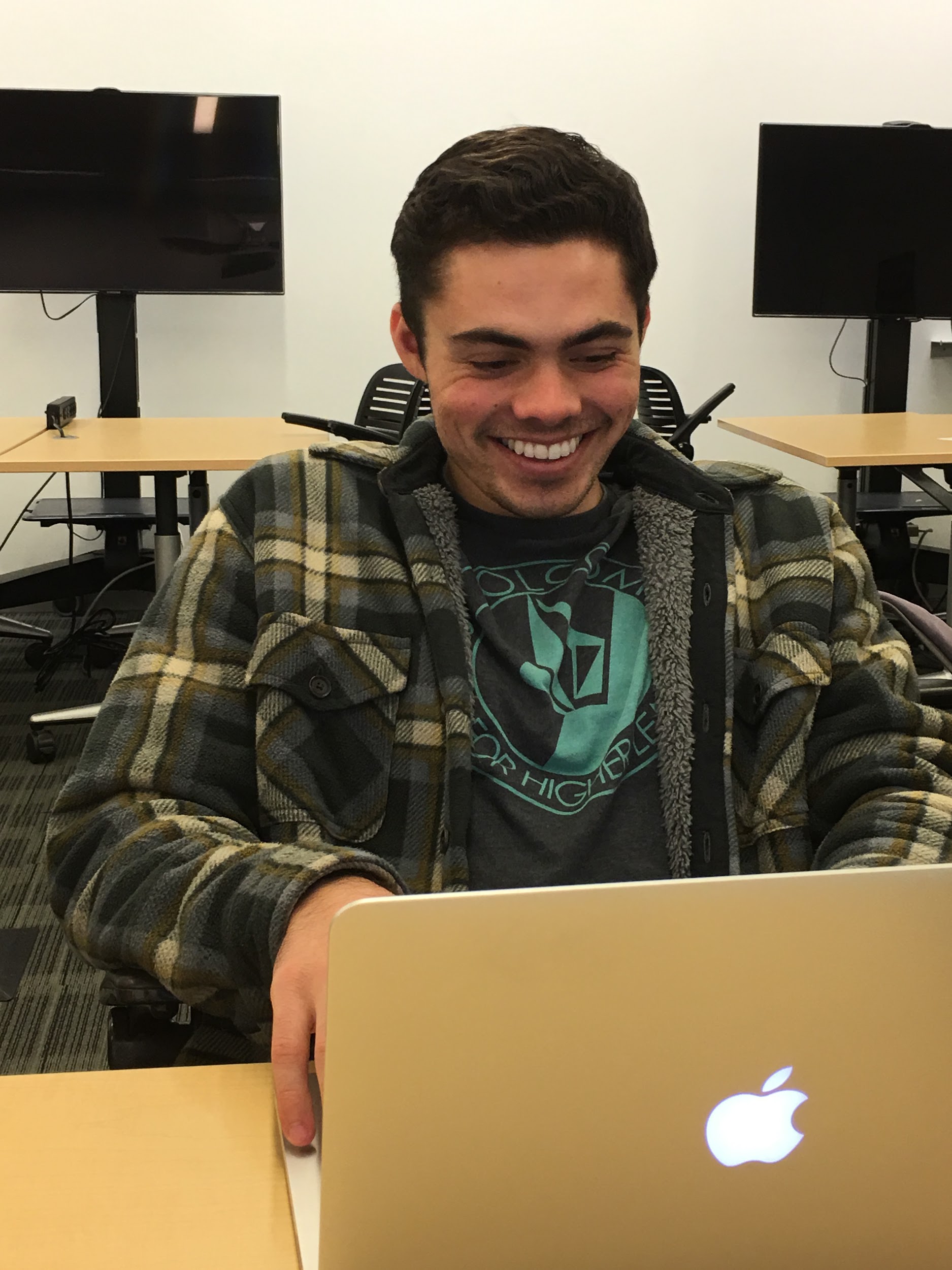 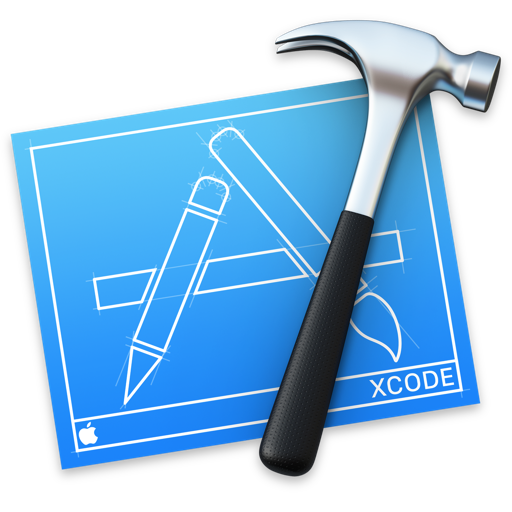 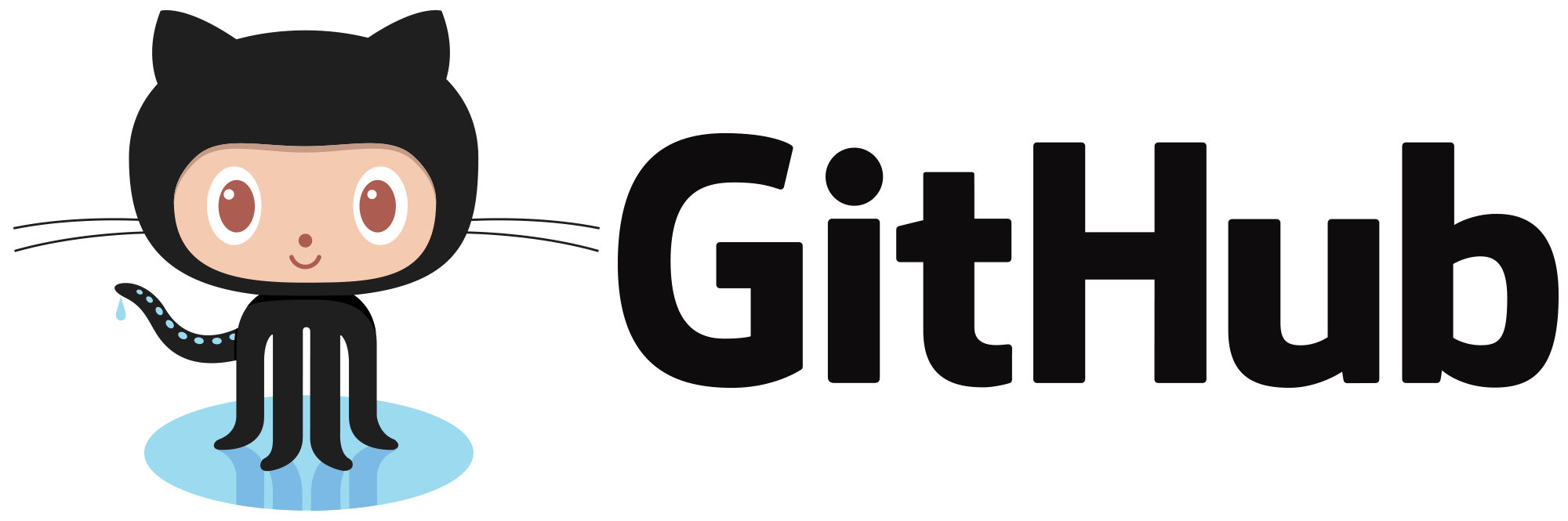 Implemented Features
Task 1: Create and Share Trip
	Allow the user to log in to platform
	Create a trip with inspiration slider to boost engagement
	Invite friends
Unimplemented Features & Plan
Unimplemented Features:
Task 2: Choose Trip Features
Task 3: Book Tip

Plan:
Iterative development over this weekend.
Wizard of Oz Techniques & Hard-coded features
Wizard of Oz:
Facebook login
Inviting friends
Hard Coded Data:
Contacts
Dates
Locations
Issues/Questions
No pagination dots in the inspiration slider.
Not sure why, UIPageViewController inside of another UIView
Inviting while inside of search isn’t persistent
iOS uses two separate tables - how do we pass information between the two? 

How can we add explanation to location, dates, etc. without being too text heavy?
How can we redesign the date picker to be more aesthetically pleasing?
Overview
Heuristic Evaluation Results & Revised Design
Prototype Implementation Status
Demonstration of Prototype
Summary
Demonstration!
Overview
Heuristic Evaluation Results & Revised Design
Prototype Implementation Status
Demonstration of Prototype
Summary
Summary
Good heuristic evaluation feedback drove some insightful UI changes

We have implemented task 1 (create and share trip)
In the process we fixed all severity 3 and 4 issues

We have yet to implement tasks 2 and 3 (sharing and booking trip)
We plan to implement these tasks over the next few days
Questions?